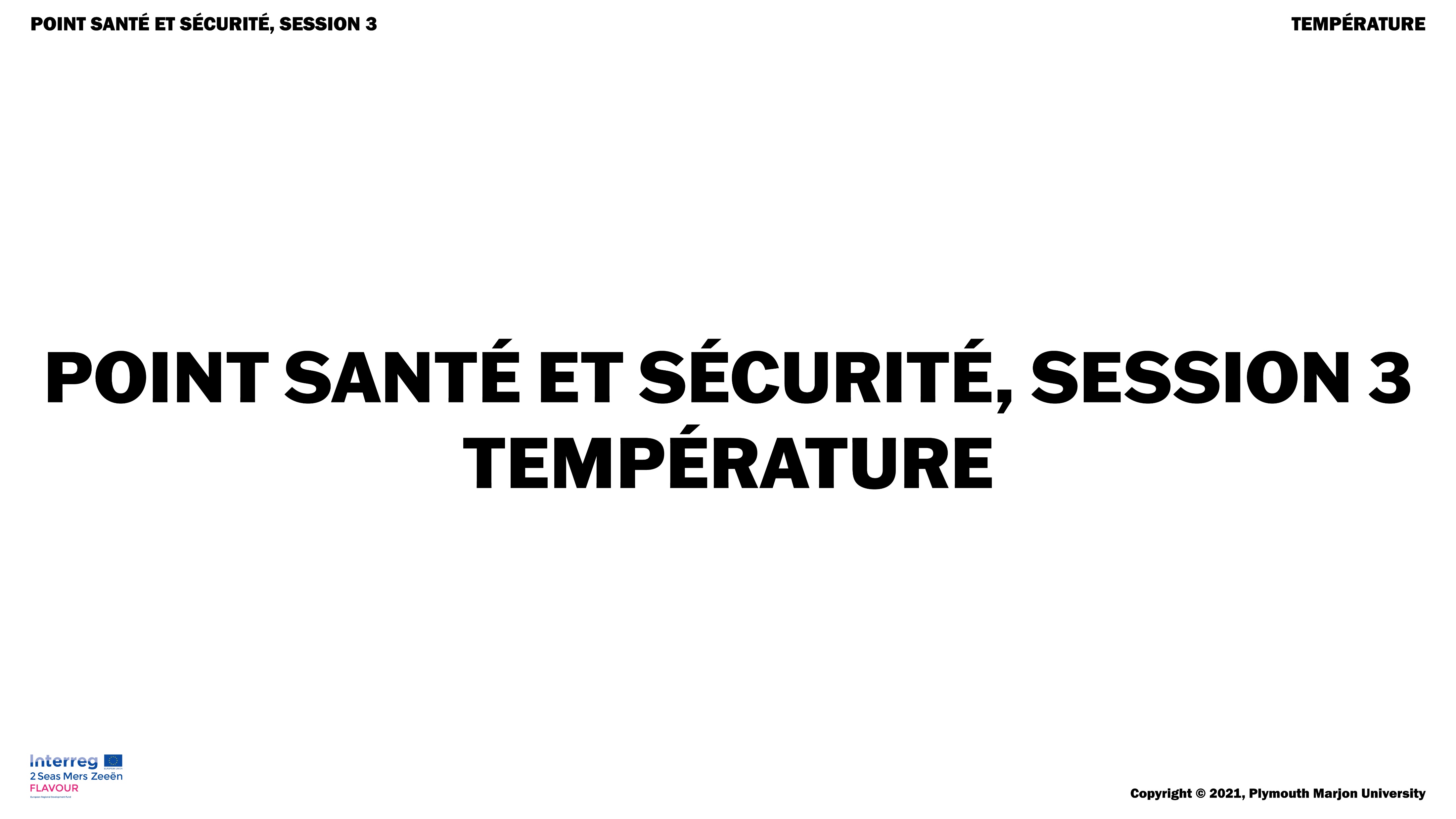 Food safetytemperature
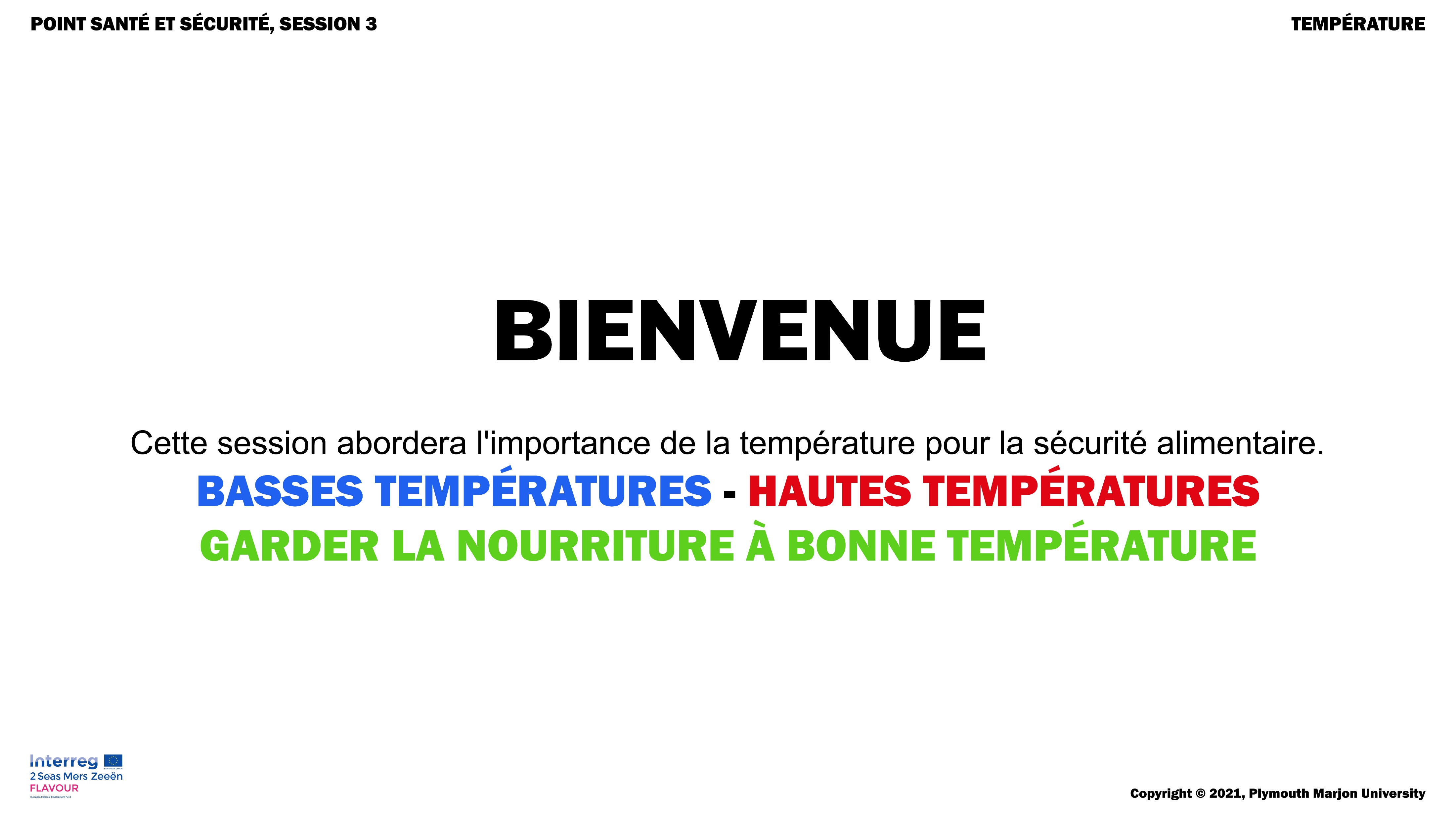 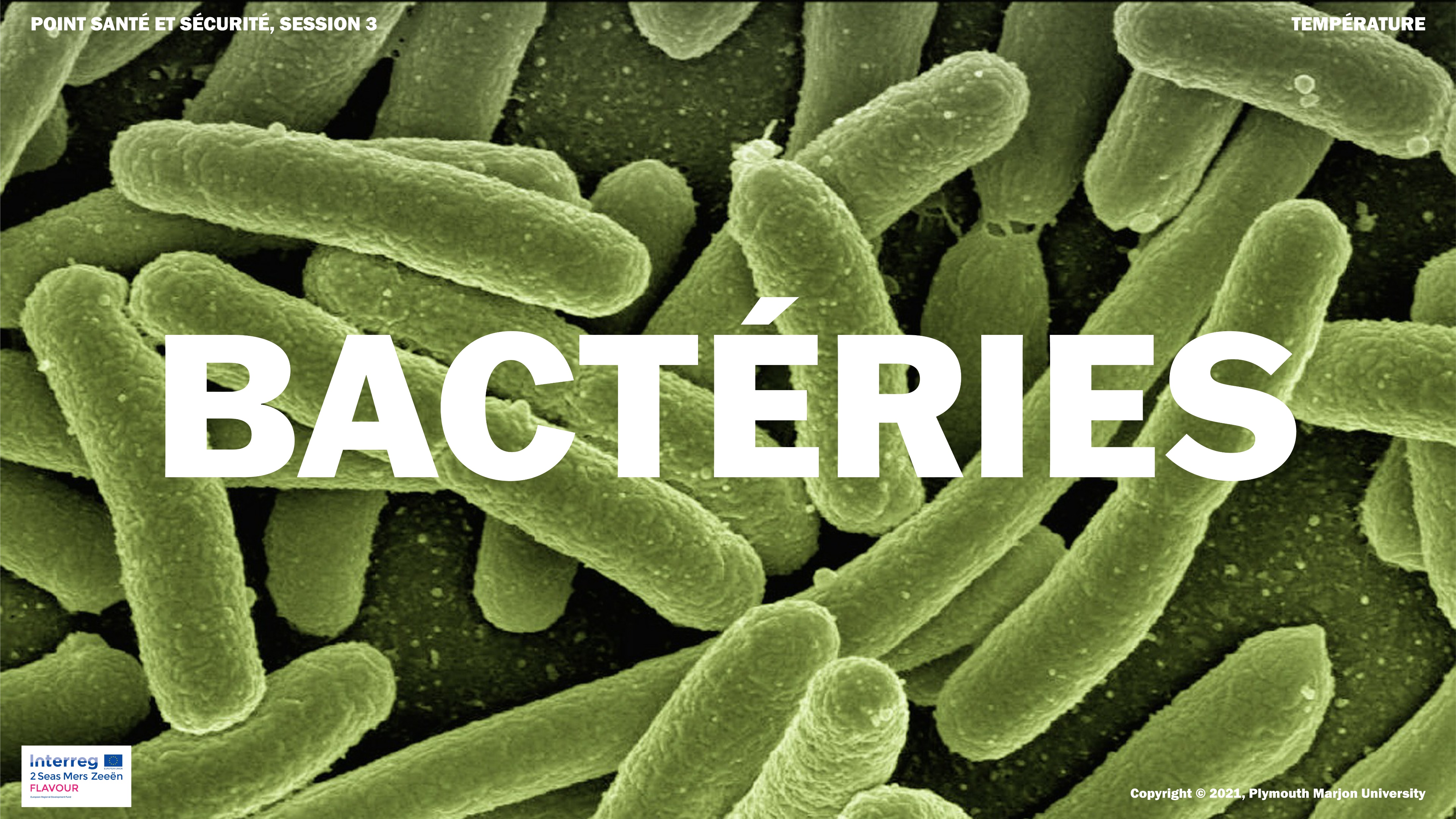 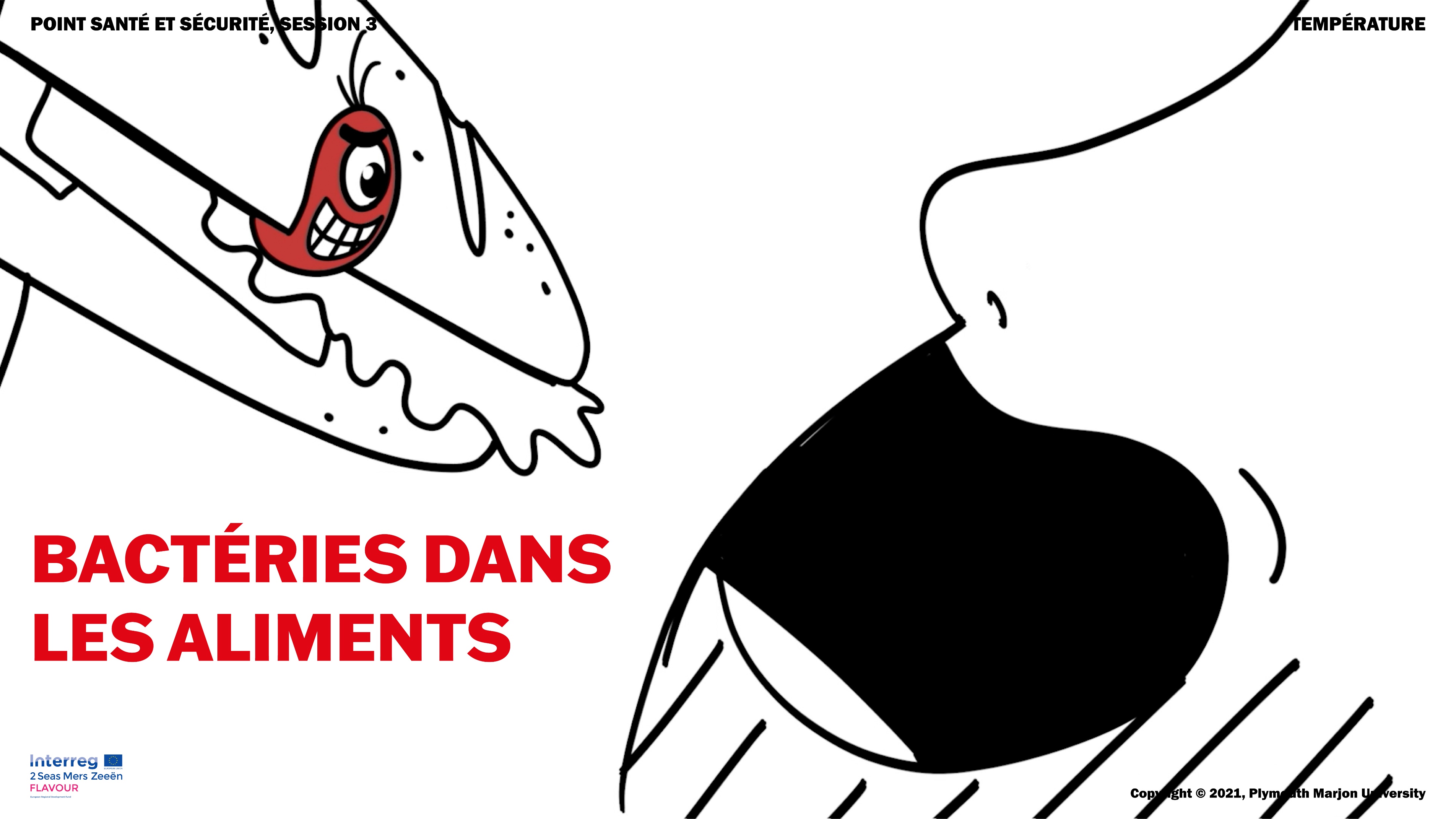 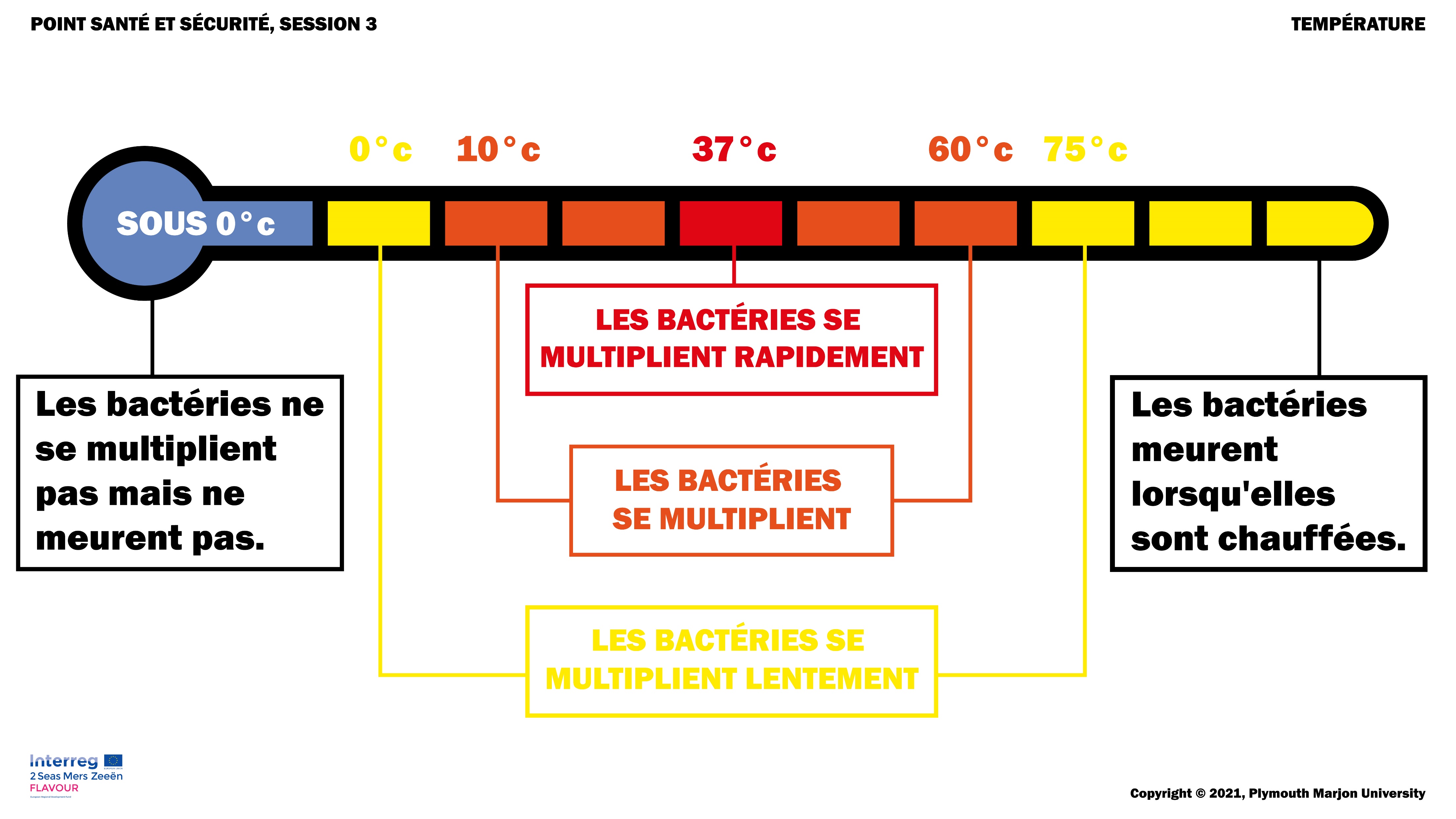 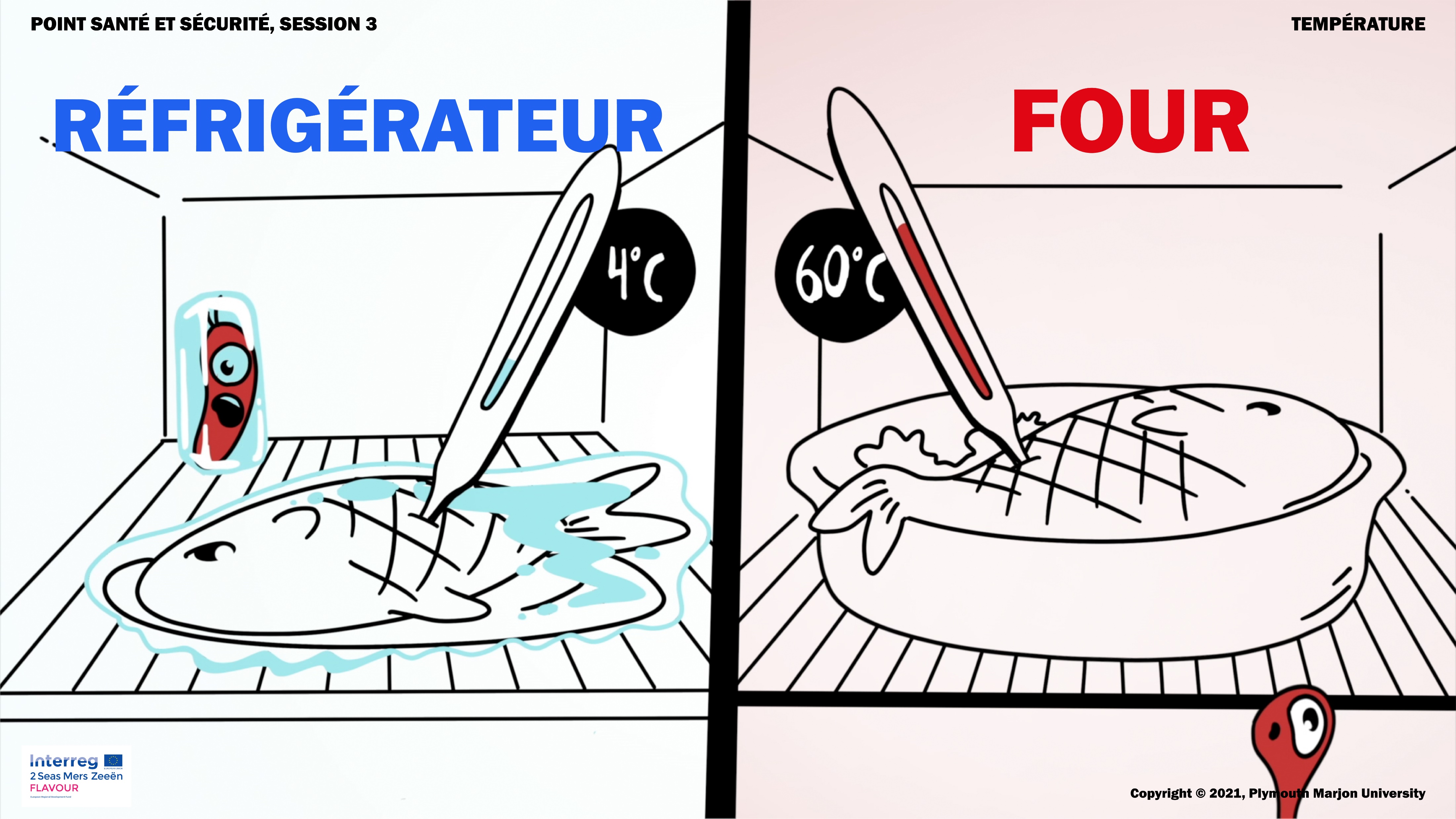 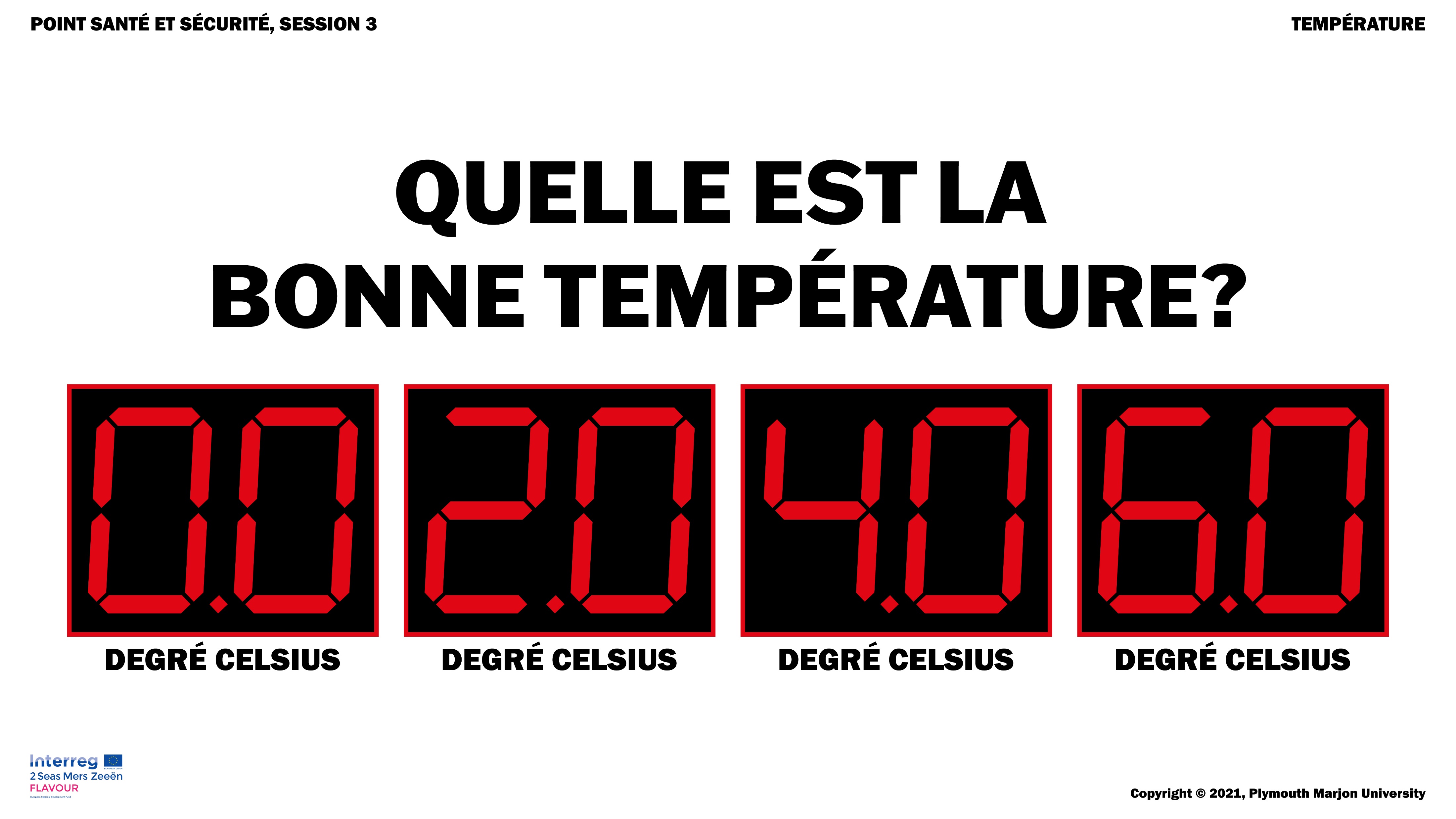 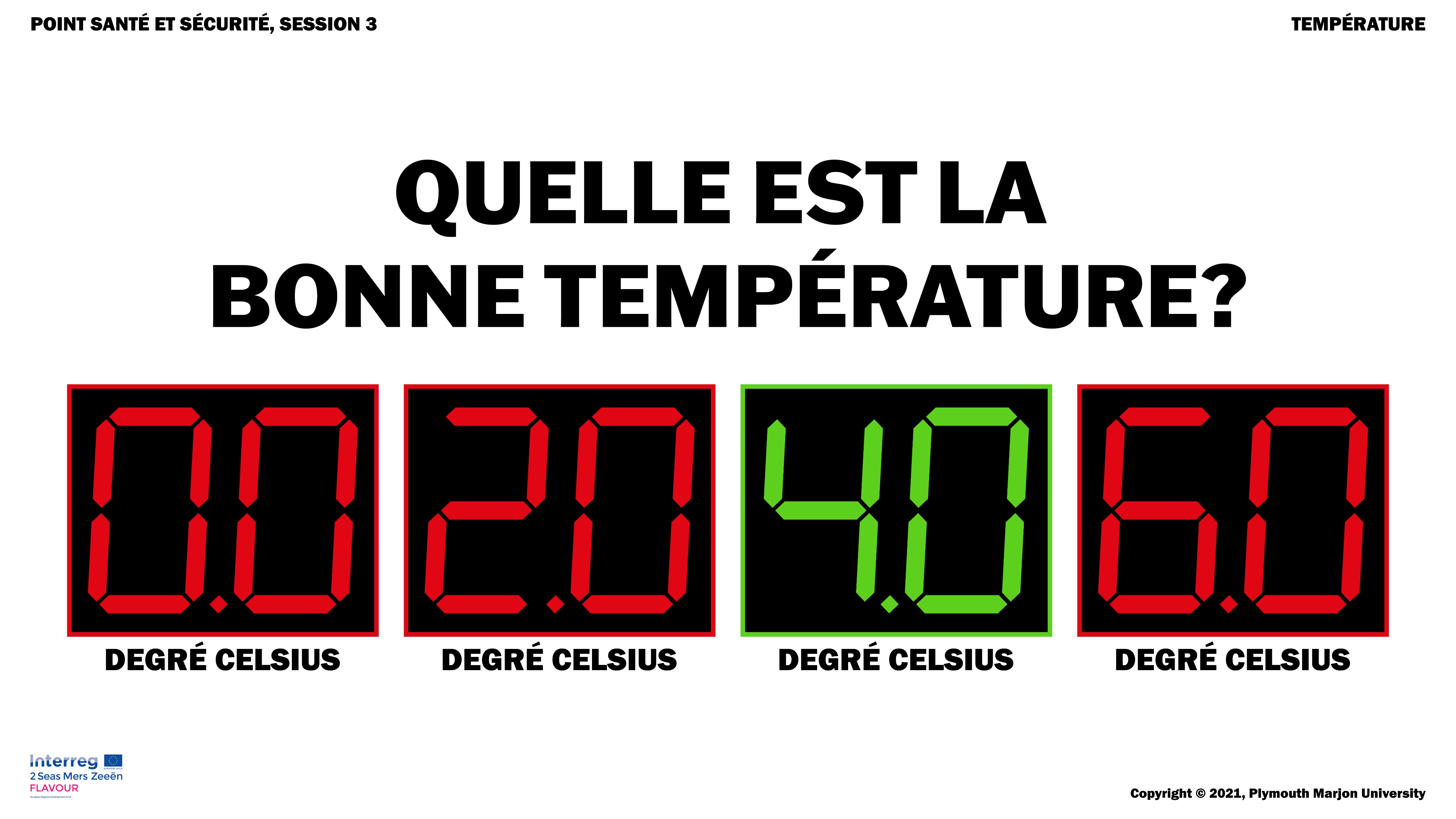 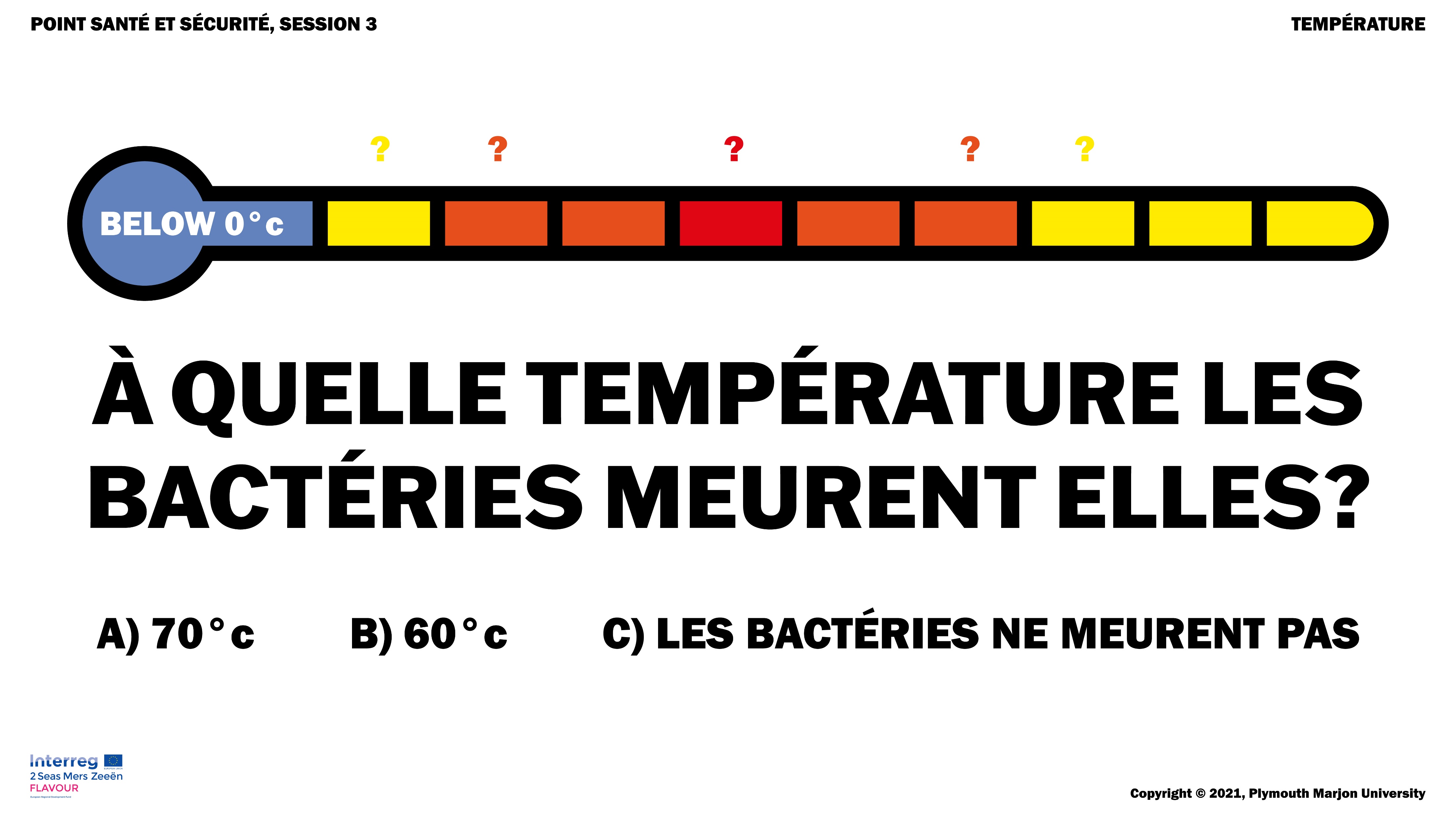